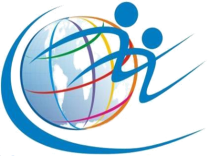 Инструменты  обновления содержания образования в соответствии с введением ФГОС
ЕДИНЫЙ МЕТОДИЧЕСКИЙ ДЕНЬ
СЕКЦИЯ
«Иностранные языки»
Планируемые результаты освоения рабочей программы в соответствии с обновленным ФГОС (2021 г.)
Епрынцева Юлия Вячеславовна 
учитель английского языка
 МАОУ гимназия №83
25.03.2022
Обновленный ФГОС (2021)
Конкретизация требования к обучающимся
Главная задача
Сравнительная характеристика
ФГОС 2009, 2010
ФГОС 2021
Акцент на личности ребёнка
Конкретизация требований
Развитие универсальных умений
Улучшение всей образовательной системы
Отсутствие четких требований
Планируемые результаты освоения Примерной рабочей программы
Личностные и метапредметные результаты даются без деления на классы;

Тематическое содержание речи;

Метапредметная сущность способов организации учебной деятельности представлена в рубрике виды деятельности в Тематическом планировании;

Предметные результаты даются по классам
Планируемые результаты освоения Примерной рабочей программы
объемы и виды устных и письменных высказываний обучающихся
объемы текстов для чтения, время звучания текстов для аудирования
количество лексических единиц для рецептивного и продуктивного усвоения
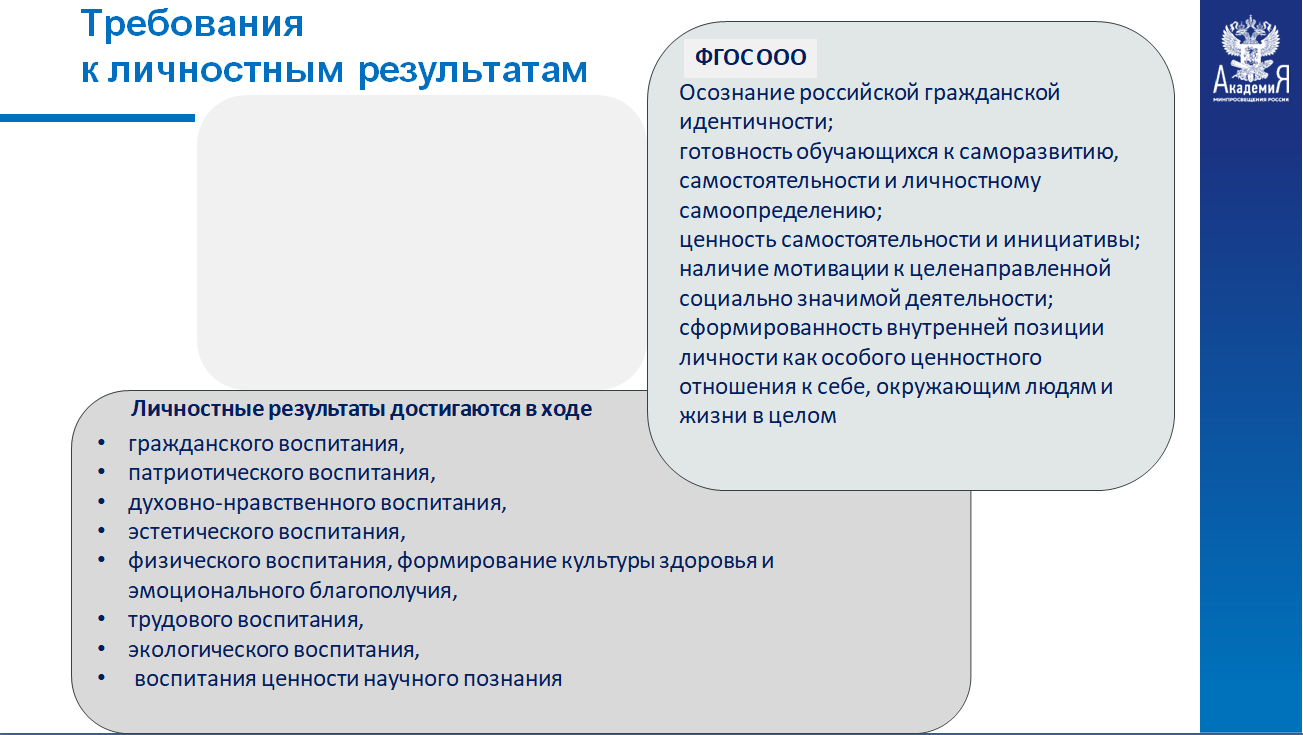 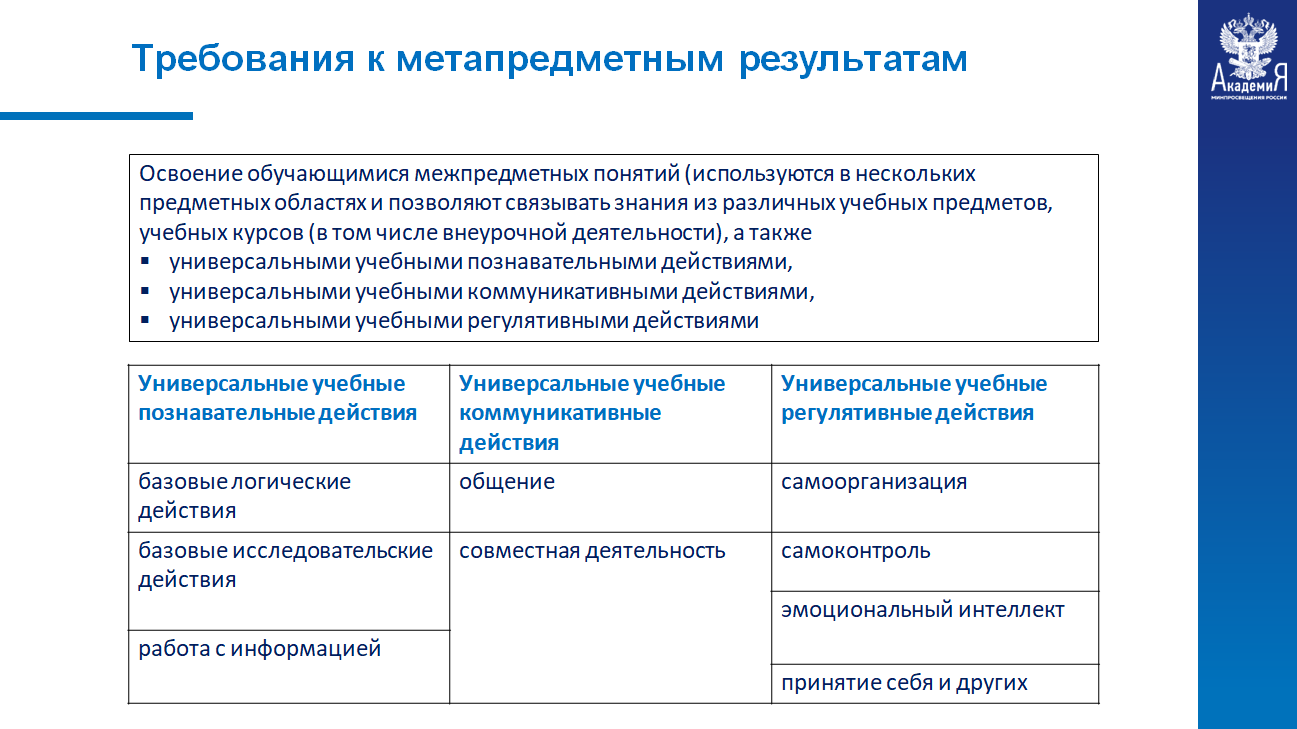 Метапредметные результаты
Овладение системой универсальных учебных познавательных действий обеспечивает сформированность когнитивных
навыков у обучающихся
Овладение системой универсальных учебных регулятивных
действий обеспечивает формирование смысловых установок личности и жизненных навыков личности
Овладение системой универсальных учебных коммуникативных действий обеспечивает сформированность социальных навыков и эмоционального интеллекта обучающихся.
Предметные результаты
Разделяются по классам;
Конкретизируются количественные показатели;
Деление на виды РД: говорение, аудирование, смысловое чтение, письменная часть
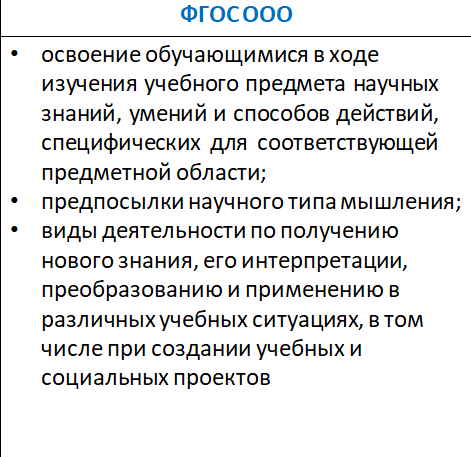 Количественные показатели предметных результатов изучения английского языкаКоммуникативные умения
Количественные показатели предметных результатов изучения английского языкаЯзыковые знания и умения
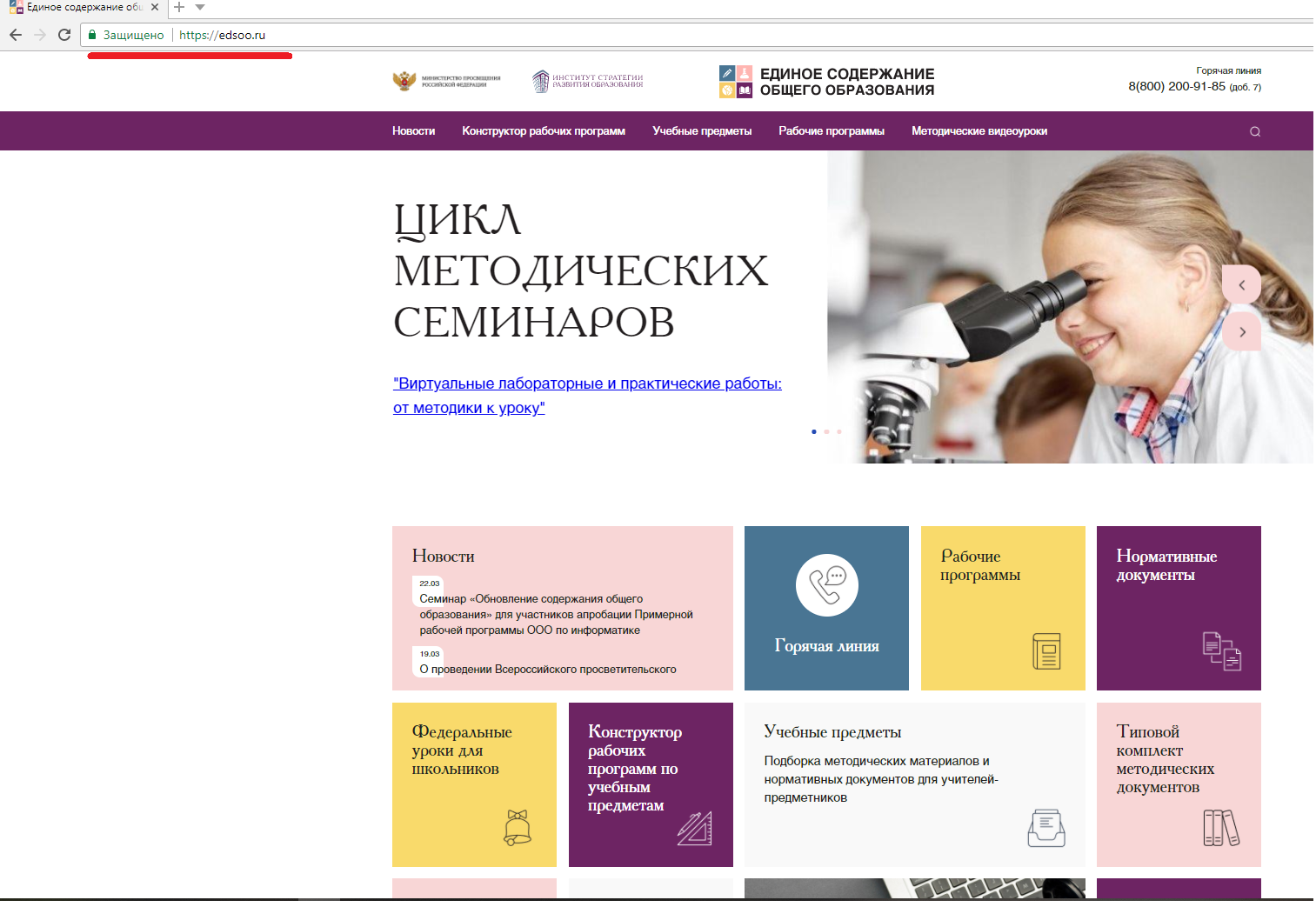 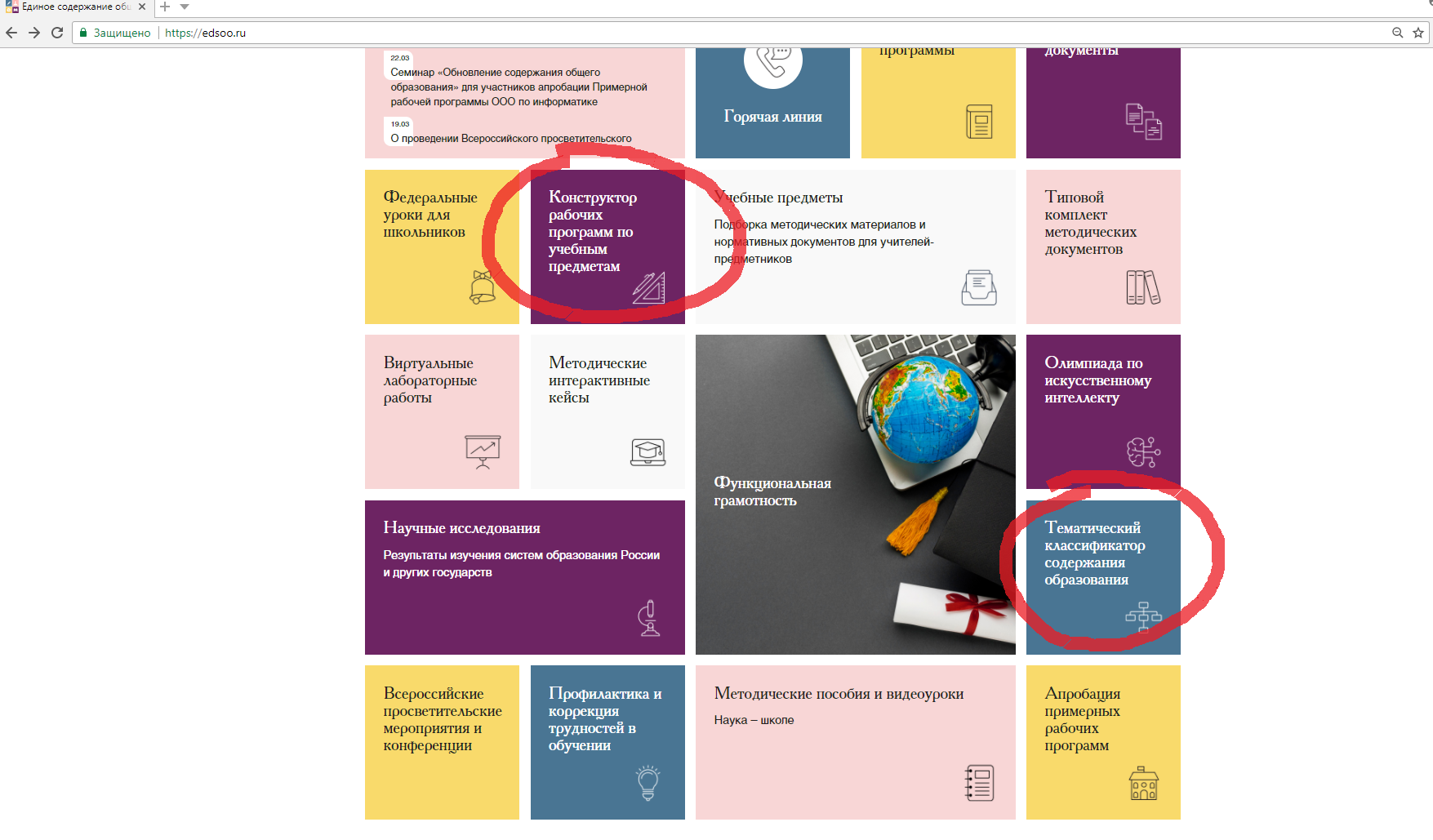 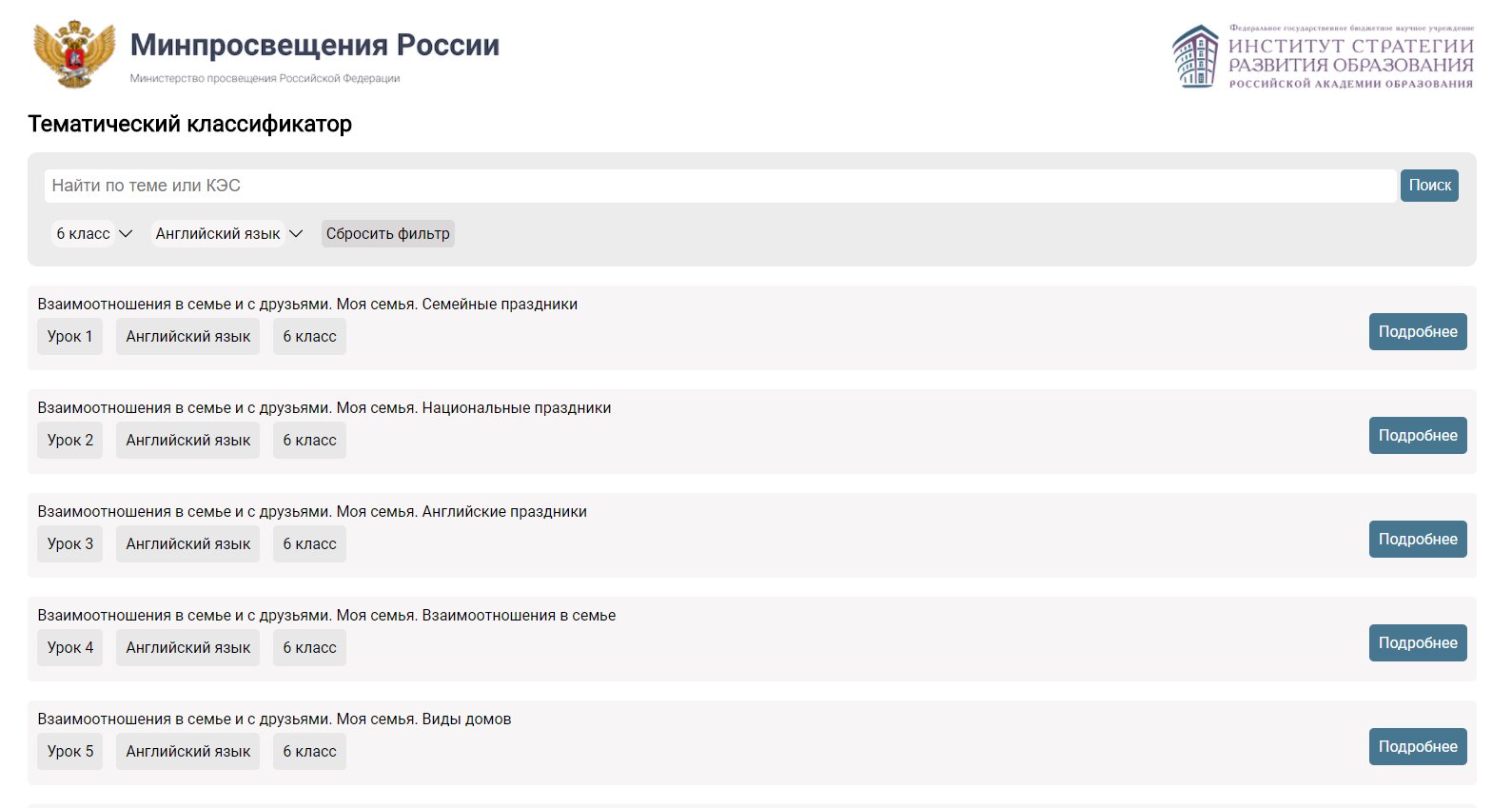 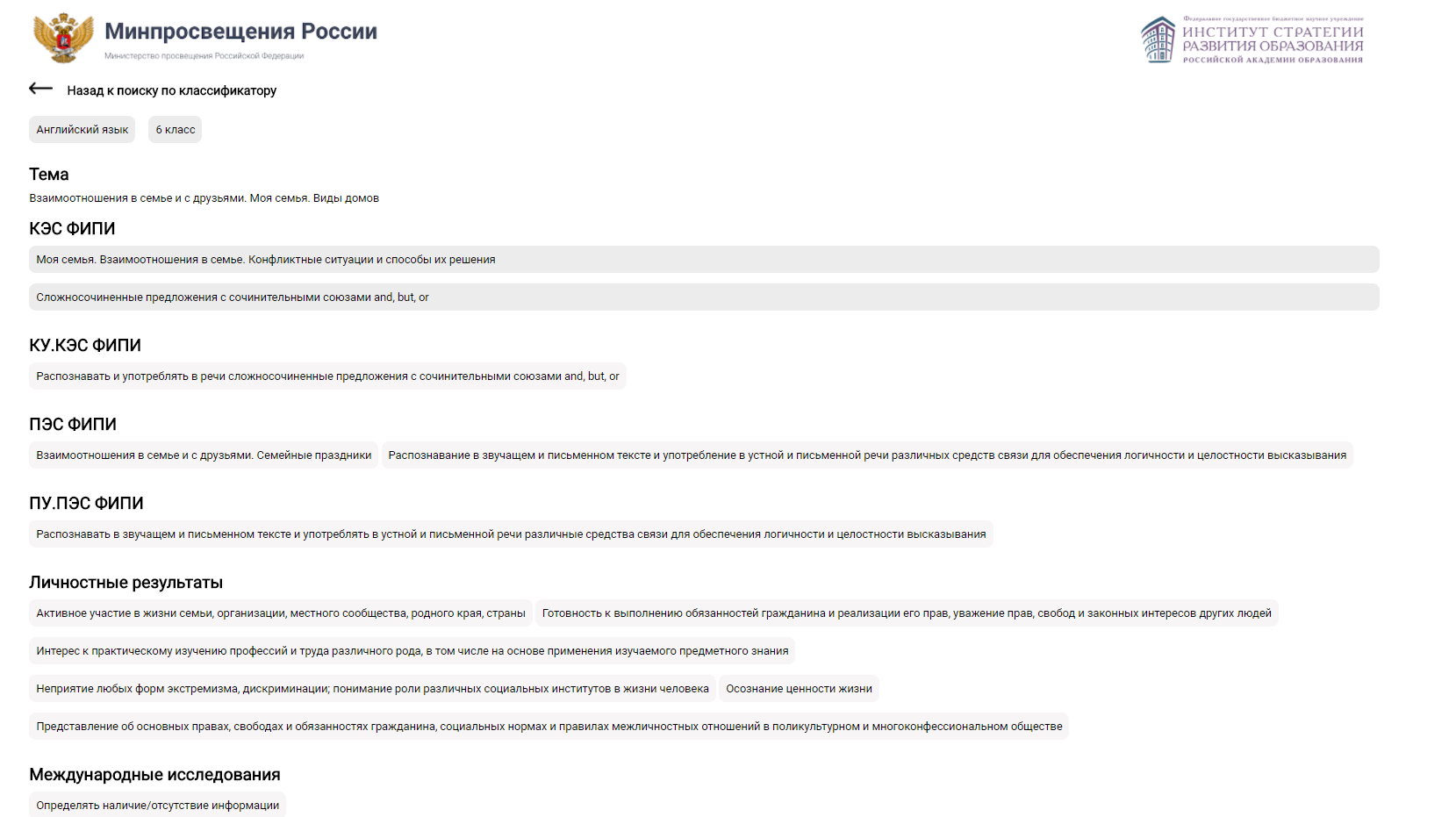 Вывод:
Сделан акцент на развитие «мягких» навыков — метапредметных и личностных.

Подробно указан перечень предметных и межпредметных навыков, которыми должен обладать ученик в рамках каждой дисциплины (уметь доказать, интерпретировать, оперировать понятиями, решать задачи).

Зафиксированы контрольные точки с конкретными результатами учеников